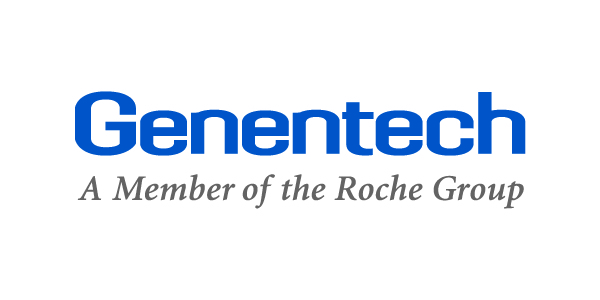 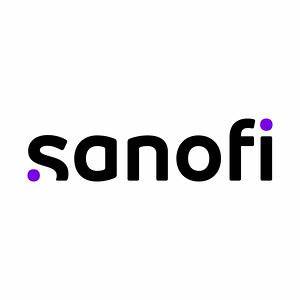 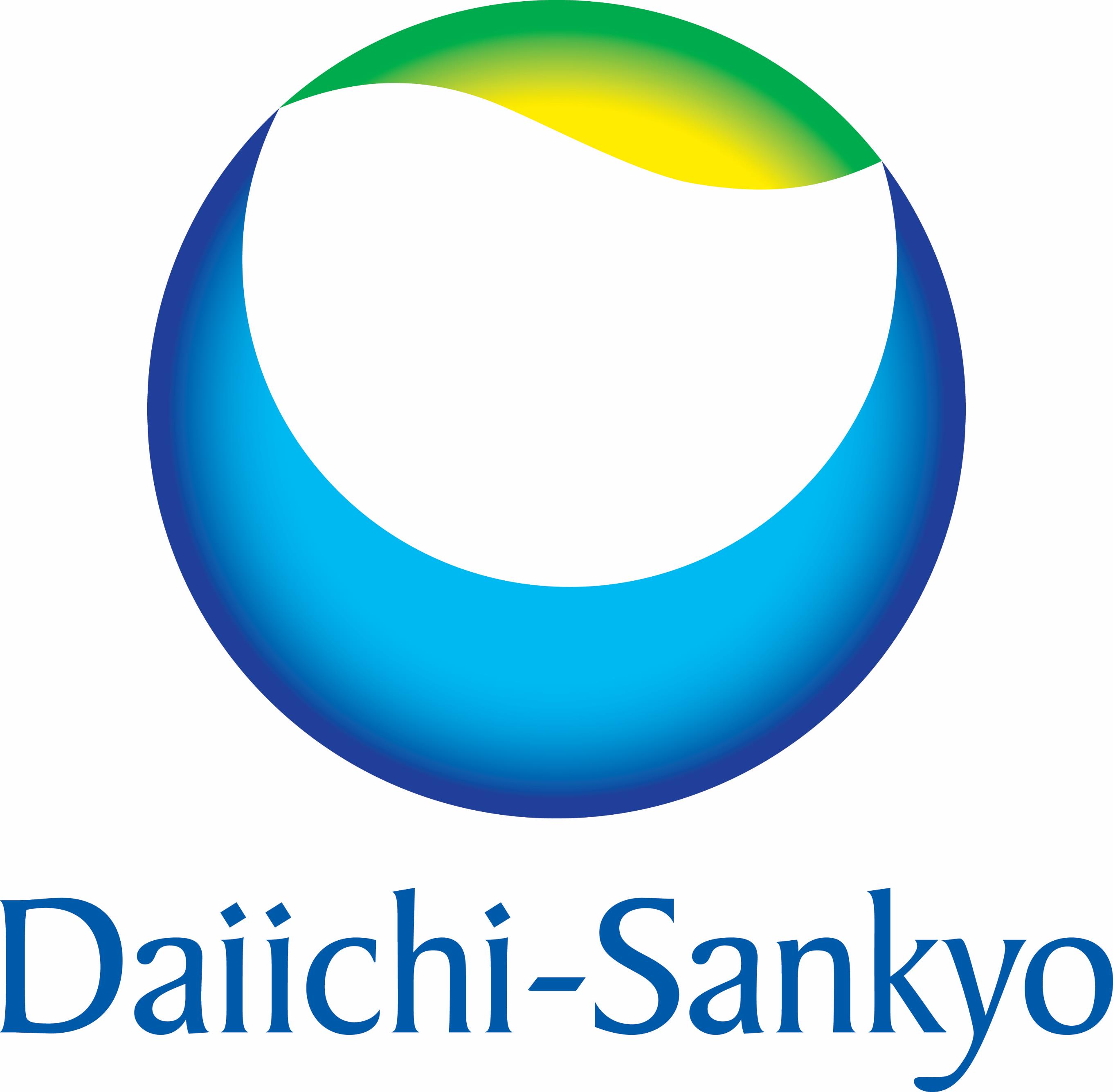 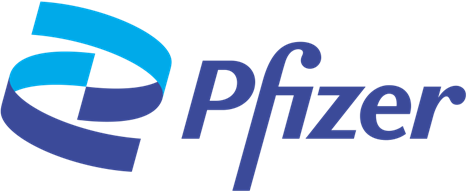 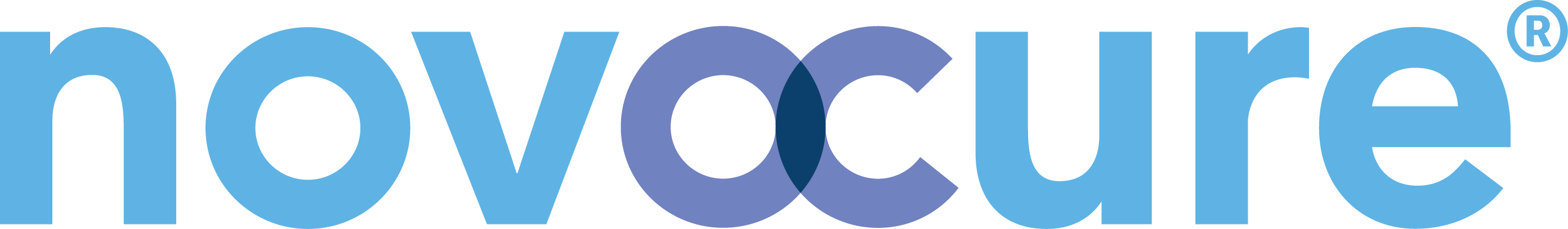 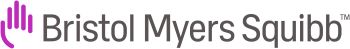 2024 Sponsors
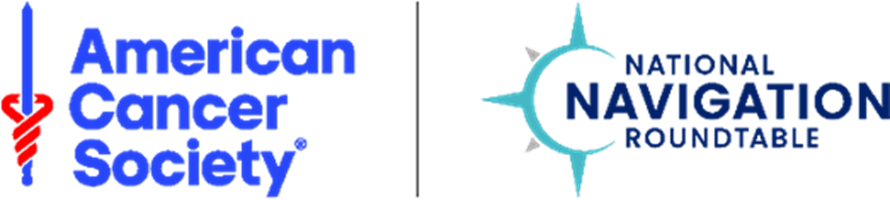